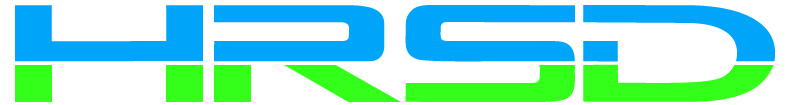 Ghent Area Sanitary SewerPipeline Replacement
Your investment in protecting your health and area waterways
Design Engineer:
O’Brien & Gere
(757) 431-2966
For Information:
www.HRSD.com
(757) 460-7000
Construction Contractor:
T.A. Sheets Mechanical
(757) 627-3000
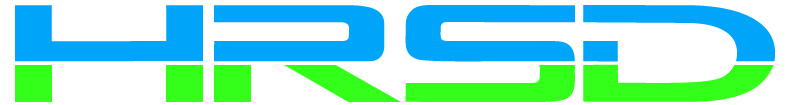 Construction work ahead, ensuring future generations inherit clean waterways and can keep them clean
Information: www.hrsd.com/construction-status 
Projects@hrsd.com | (757) 460-7000